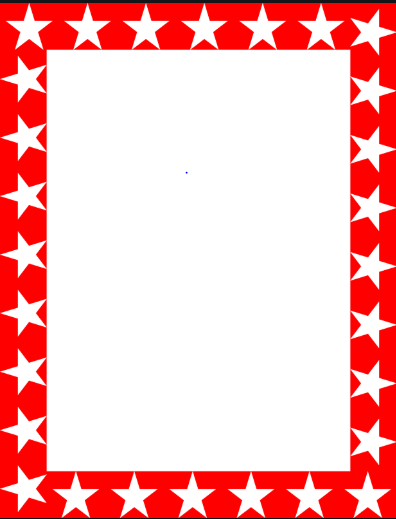 Wow Assembly:
Friday 19th March
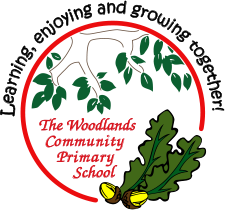 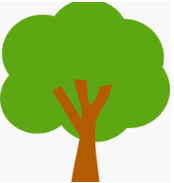 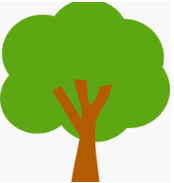 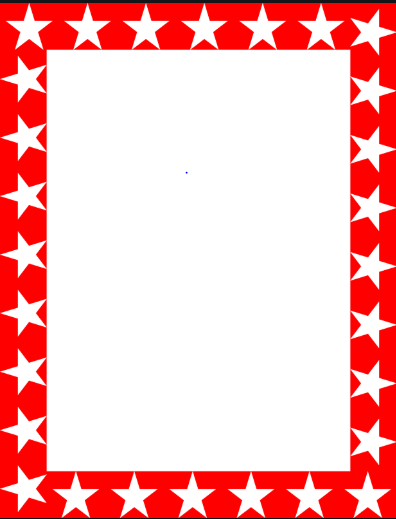 Phrase of the Week:
Education is the most powerful weapon that you can use to change the world.
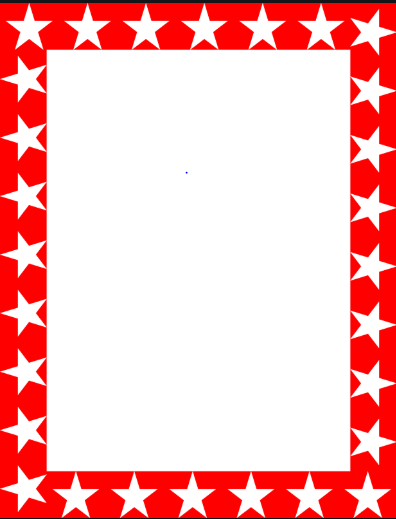 Green Cards!
Freddie-Oak
Jay – Willow
Millie – Willow
Tobias – Willow
Sophie – Spruce
Amber - Spruce
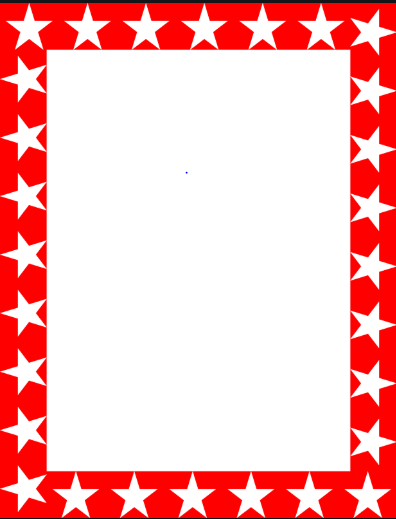 Scientists of the Week!
Oak –Callum
Ash – Alfie
Birch –  Ella
Pine – Ava
Elm – Theo Y
Willow – Scarlet
Spruce – Ellie E.
Maple –  Erin 4
Redwood – Molly 
Chestnut - Robbie
Aspen- Emily
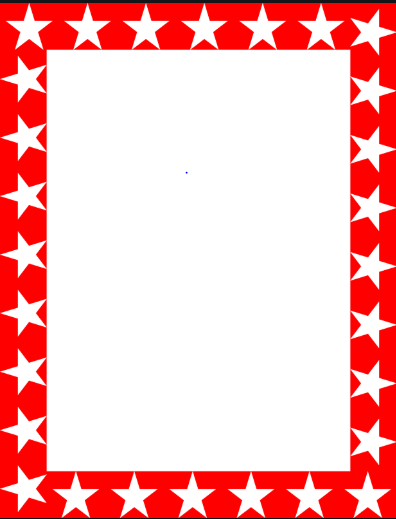 Weekly Team Points!
132
52
110
109
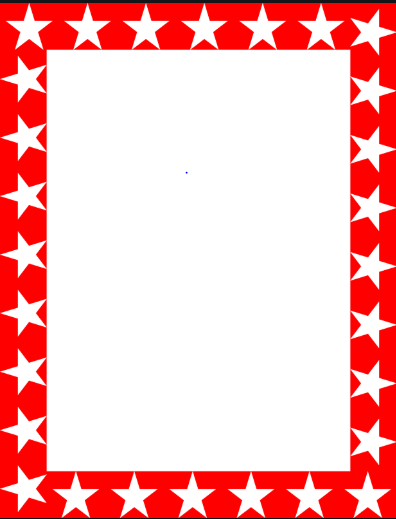 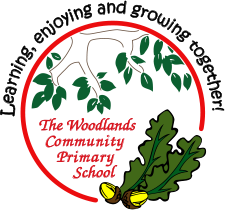 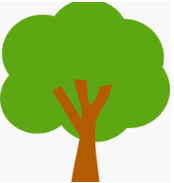 Oak
Olivia

For

Changing the Humpty Dumpty Nursery rhyme in writing.
Mrs Laffan                                      18.03.21
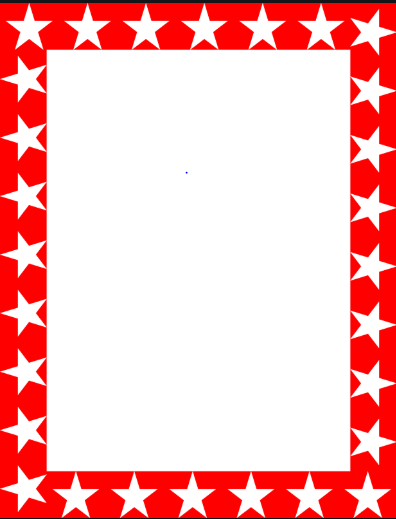 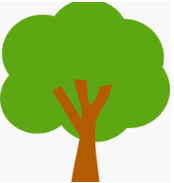 Oak Wow Work
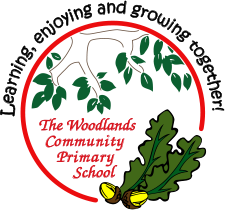 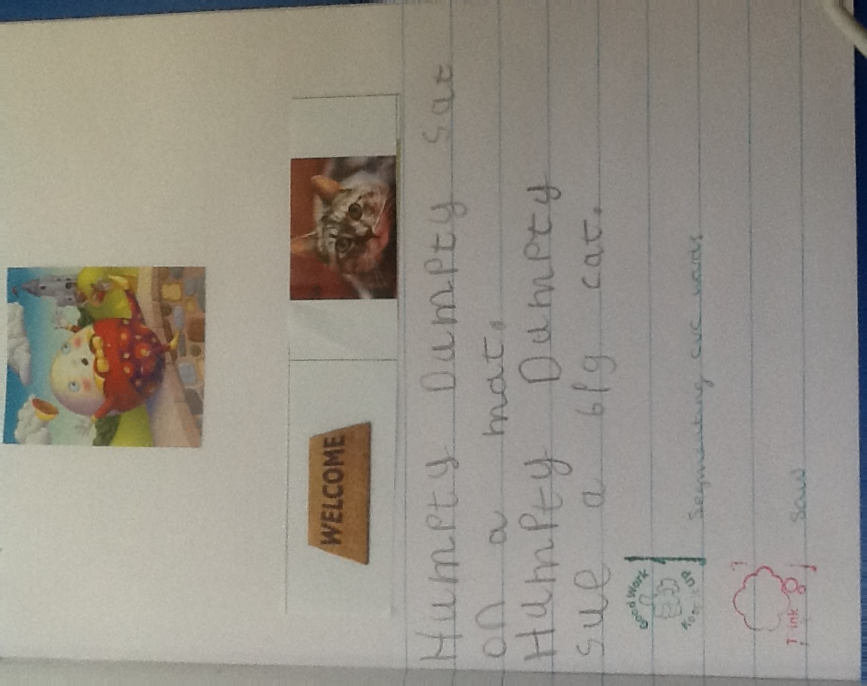 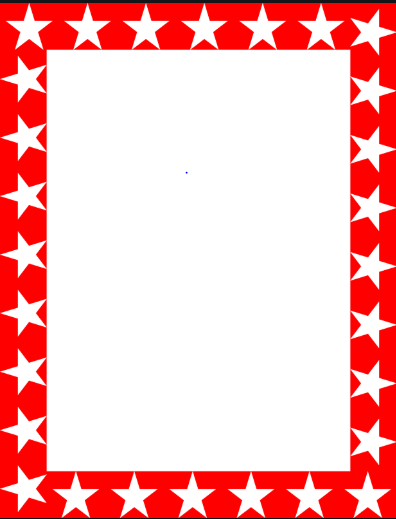 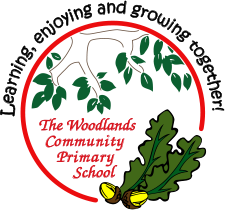 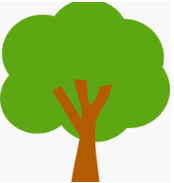 Ash
Alfie C

For

Super science work-Alfie could identify and talk about the different types of materials.
Mrs Laffan               18.03.21
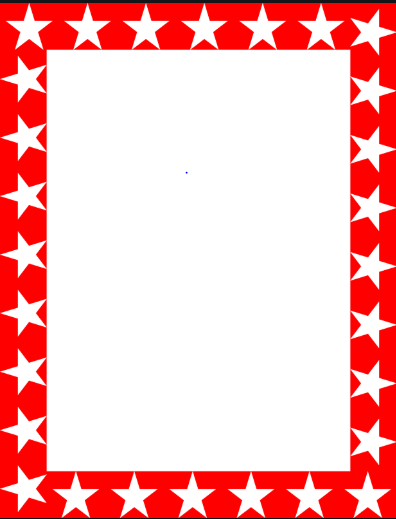 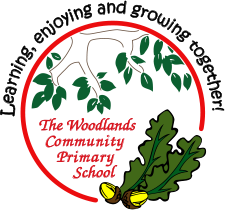 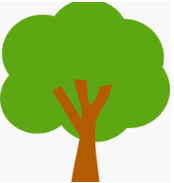 Elm
Ezmai H

For
A really super week of reading! Ezmai has been very fluent, used lots of expression and on many occasions used clues in the text to answer questions. Well done Ez!  


Miss Brady                                    18.03.21
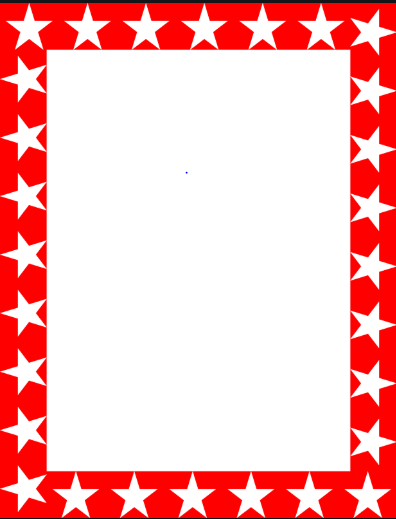 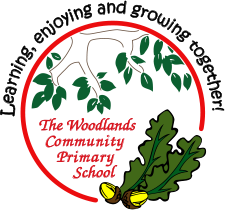 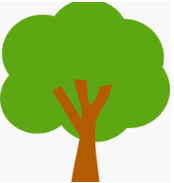 Birch
Joshua. T

For his amazing reading. Joshua’s word reading has improved so much. He is becoming fluent and confident and his comprehension is improving too. Well Joshua! Your hard work is paying off 


Miss Hewitt                                  19.03.21
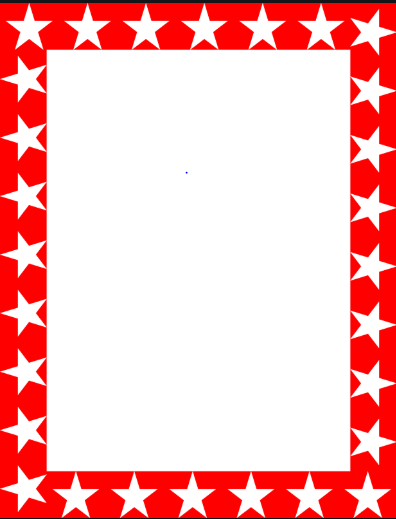 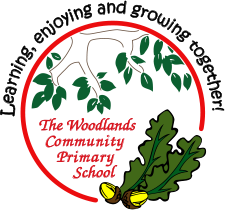 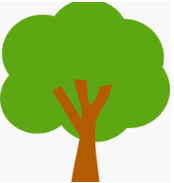 Pine
Callum

For following instructions to plant a seed and make bread linking to our learning of Hansel and Gretel this week. Well done  


Mrs Leedham-Hawkes                                    19/3/21
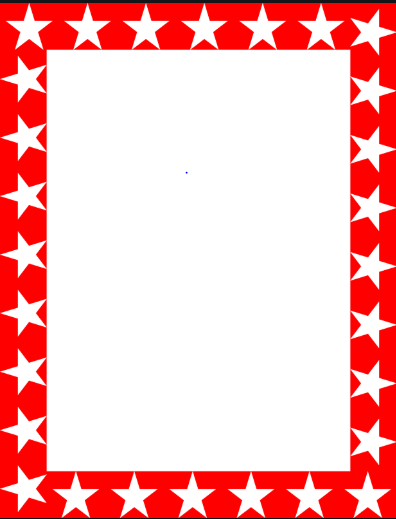 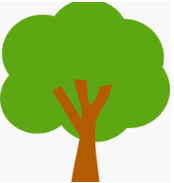 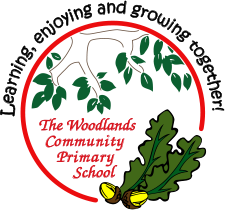 Pine Wow Work
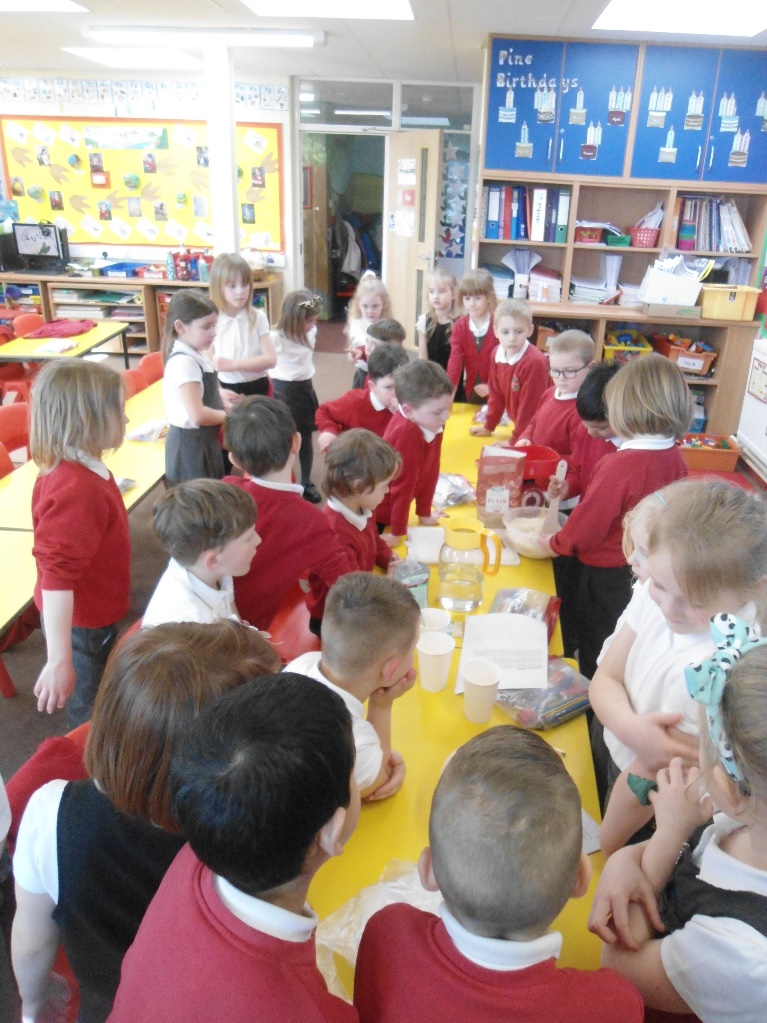 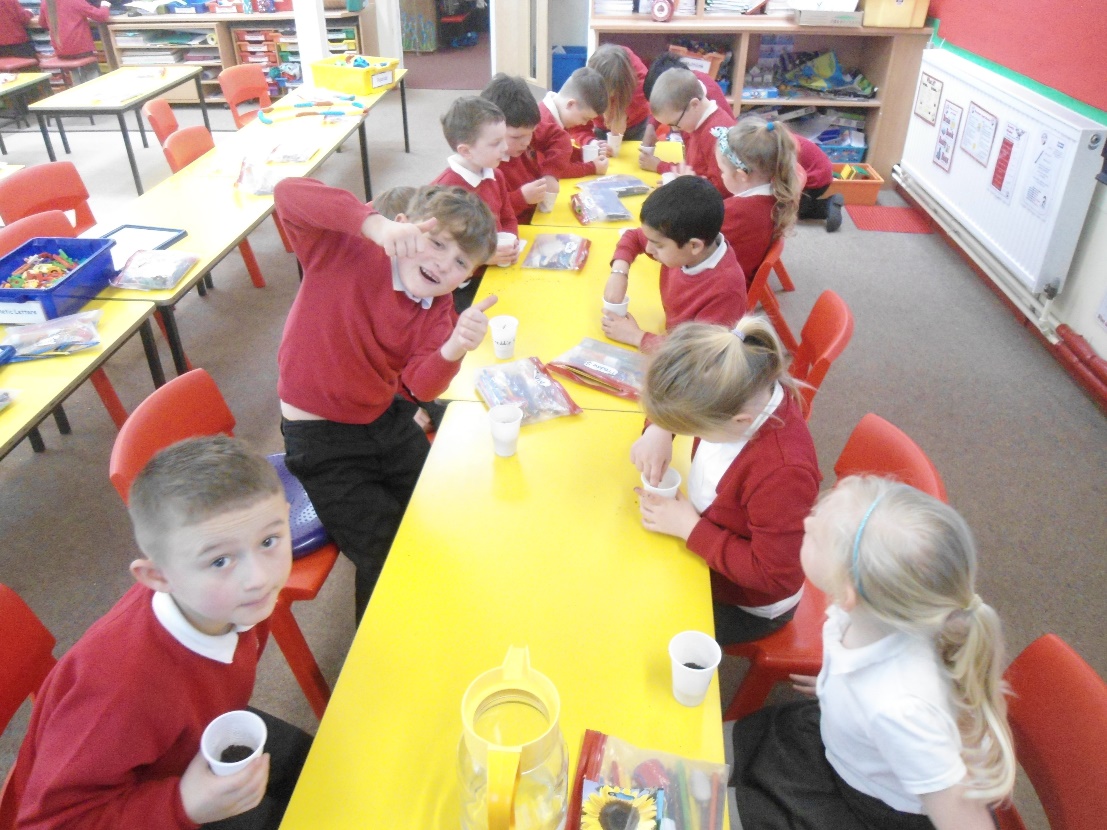 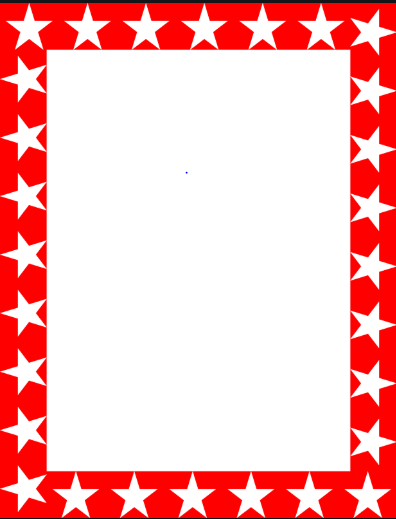 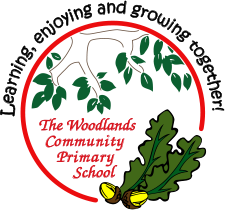 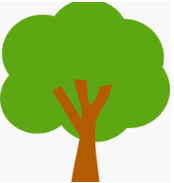 Maple
Jessica Allen

For a fantastic sketch of a canopic jar.  
Well done Jess! 


Miss Dawson                                  18.03.2021
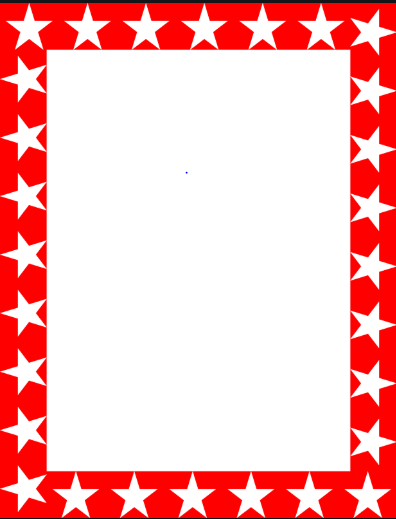 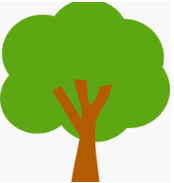 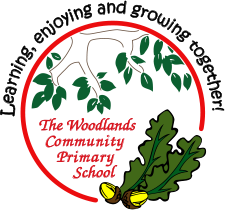 Maple Wow Work
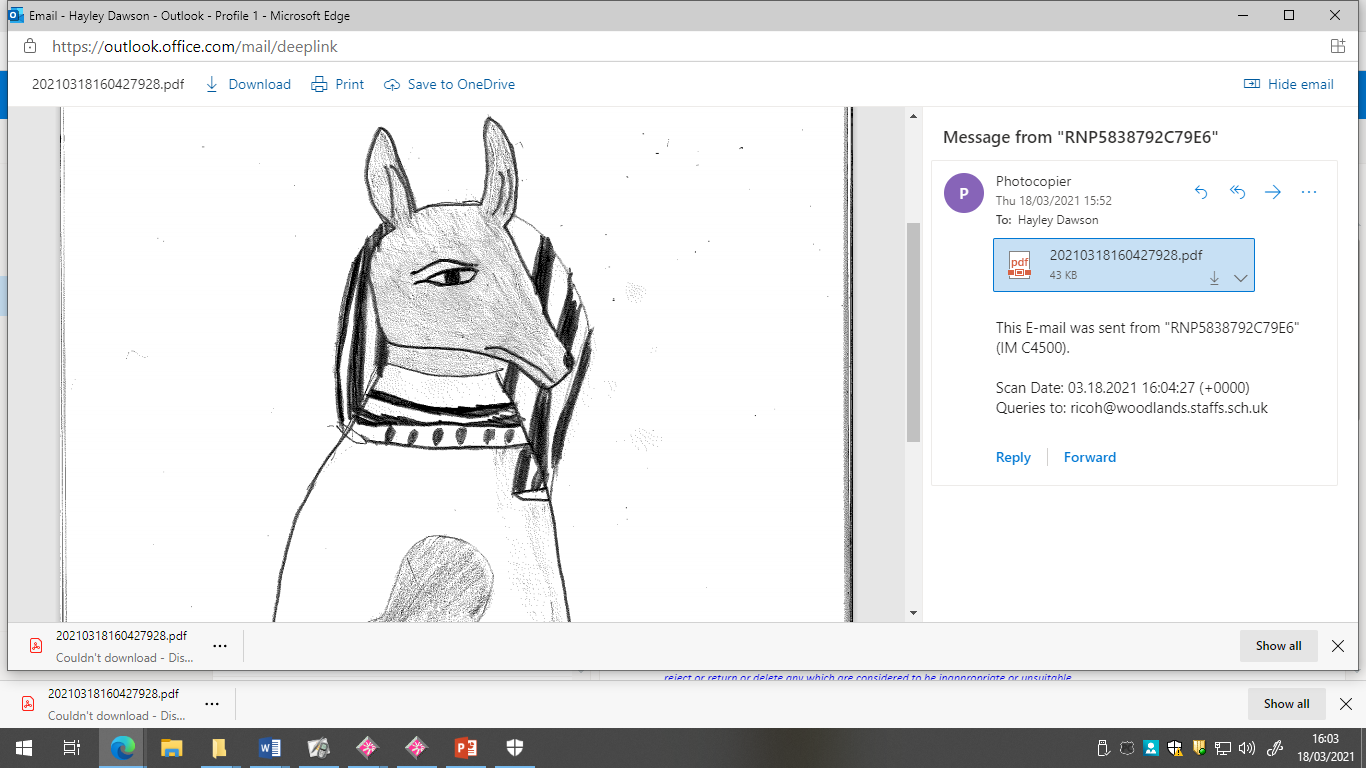 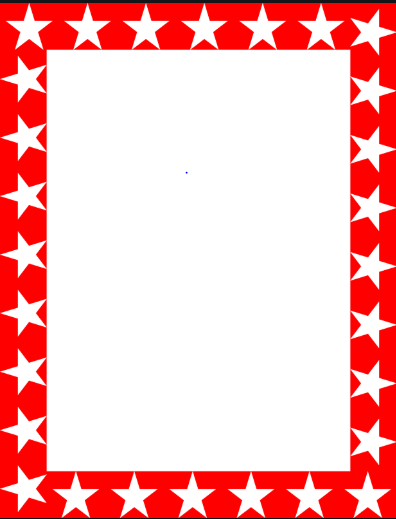 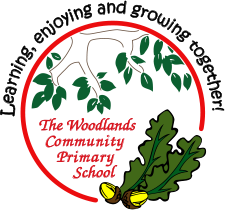 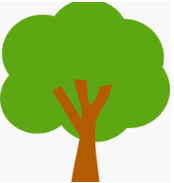 Willow
Isabella M

For
Creating an amazing canopic jar out of clay, showing resilience to improve your work. 

Mrs Read and Miss Higgins                                    18.3.2021.
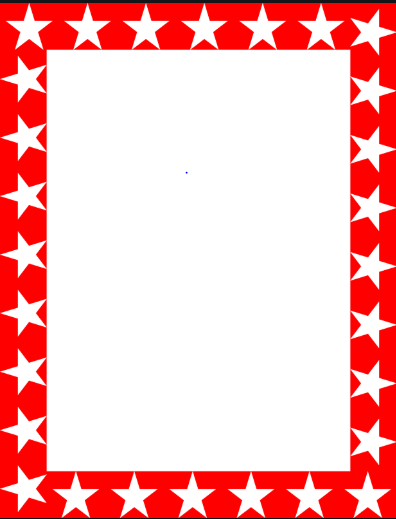 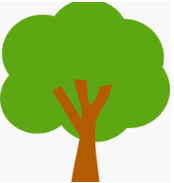 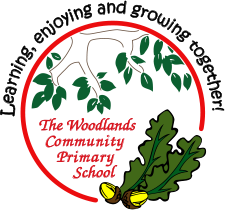 WillowWow Work
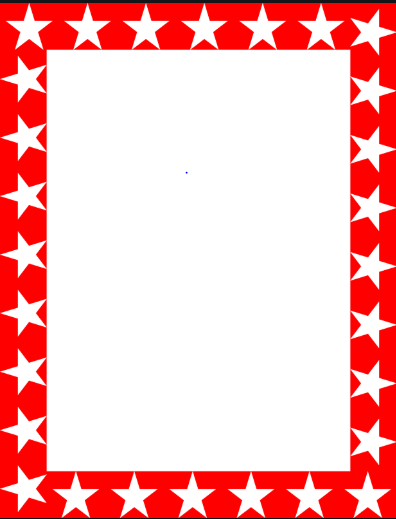 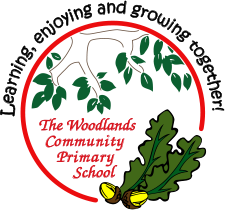 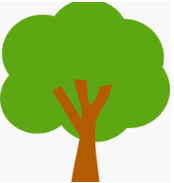 Spruce
Philippa 

For
Producing some wonderful writing about how ancient Egyptians were mummified, showing a great interest in this subject and her continued efforts to improve her letter formation.

Mr Tennuci                                            18.3.21
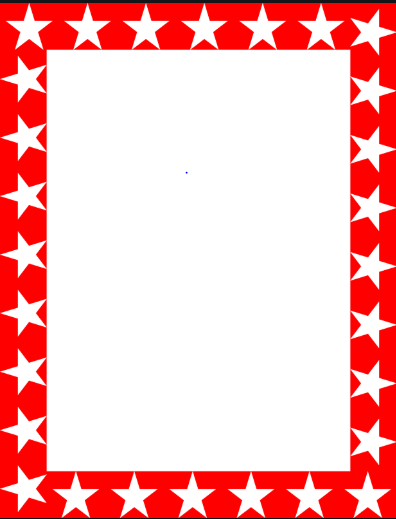 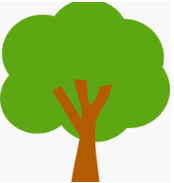 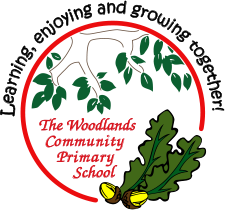 Spruce Wow Work
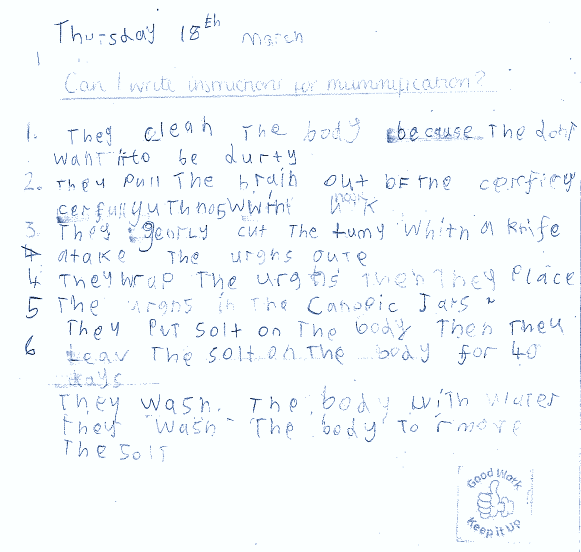 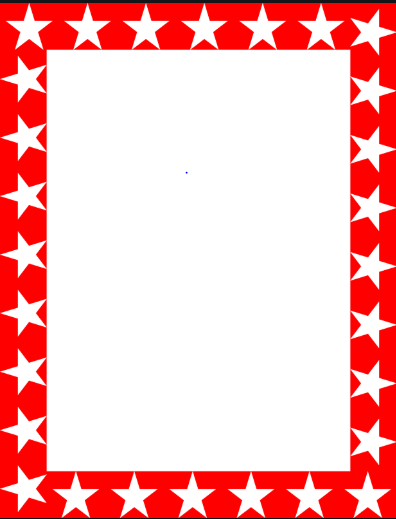 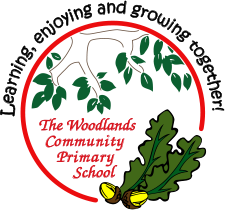 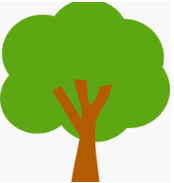 Chestnut
Amelia M 

For fantastic communication during our PHSE Lesson. Amelia shared some wonderful ideas and gave plenty of justifications. Well Done Amelia.

Miss Fisher                                   19.03.21
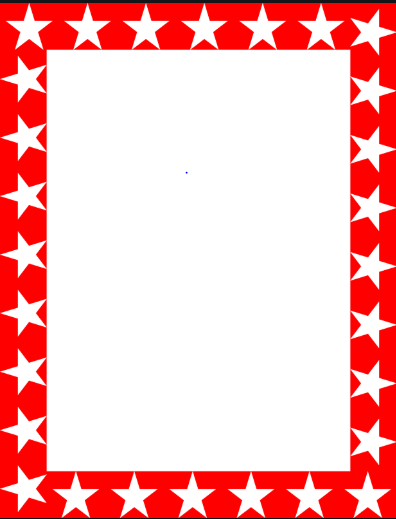 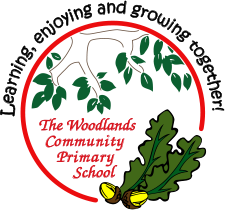 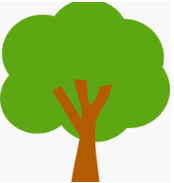 Aspen
Eddie

For consistently showing passion and excellence in PE lessons. 
Keep it up!


Mrs Davies                                                 19.03.21
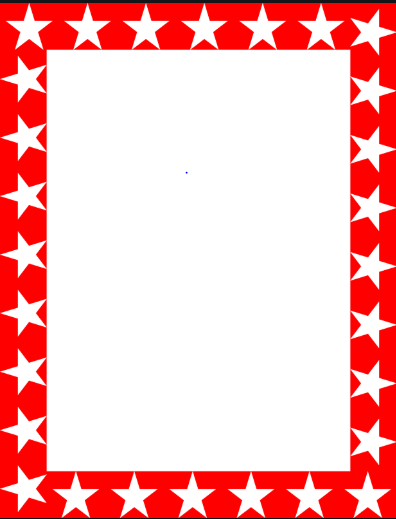 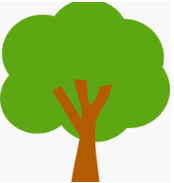 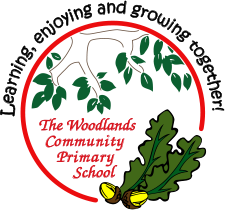 Aspen Wow Work
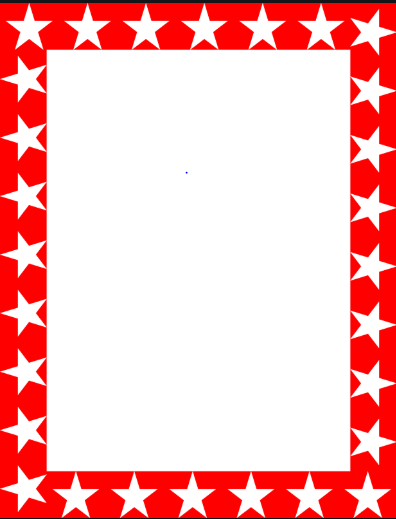 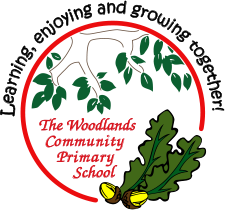 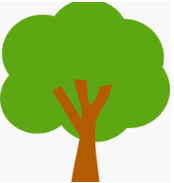 Redwood
Amy R.

For displaying wonderful self awareness, during assessment week, and maintaining a positive attitude throughout the whole week,


Miss Shipley                                   19.03.21
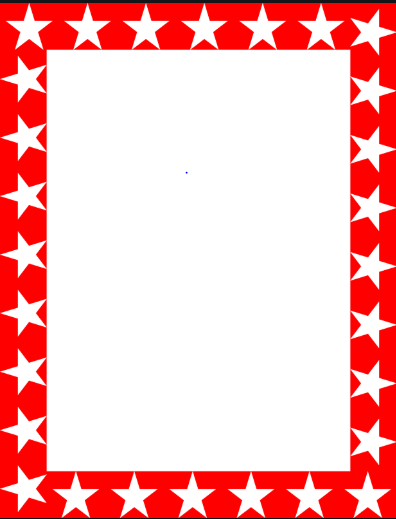 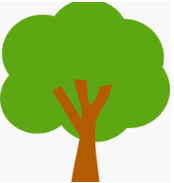 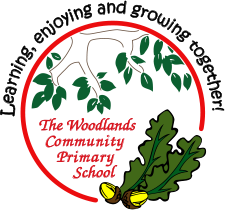 Redwood Wow Work
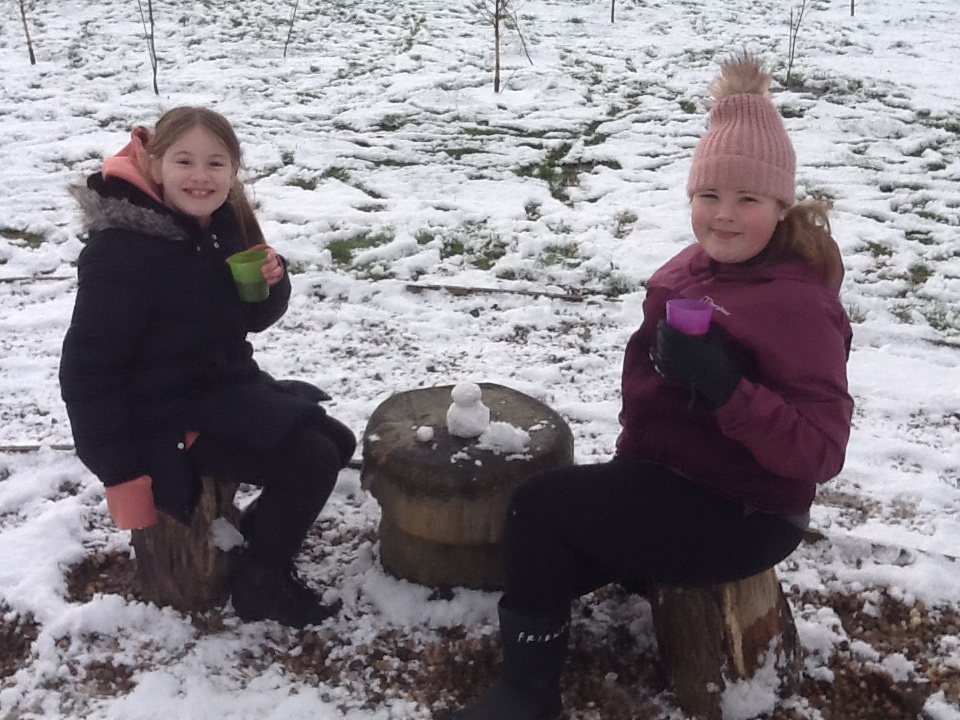 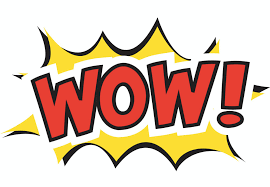 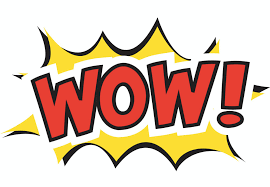